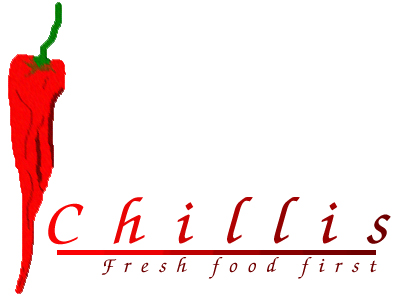 Company Organisation
Sales
Sales Manager
Sales Executives
Management
Field Sales Executives
Managing Director
Marketing Manager
Kitchens
Secretaries/Assistants
Head Chef
Chefs
Accounts
Kitchen Assistants
IT Director
Financial Director
Fulfilment
Credit Controllers
Deliveries Manager
Clerks
Clerks